История создания швейной машины
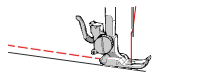 Швейная машина для пошива парусов
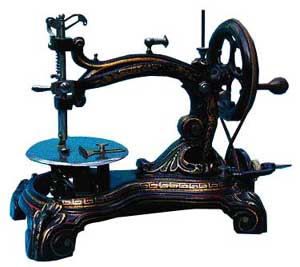 Голландия 
14 век
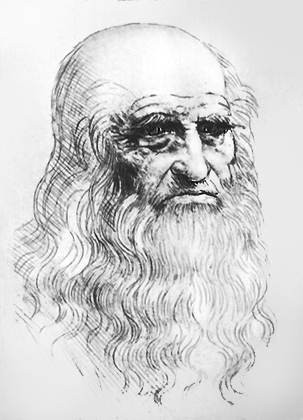 Леонардо да Винчи
15 век
Устройство, которое копировало механизм ручного шитья
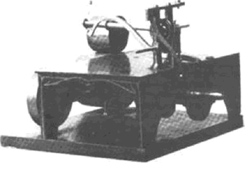 Карл Вейзенталь
1755 год
Машина для портного с однониточным цепным стежком
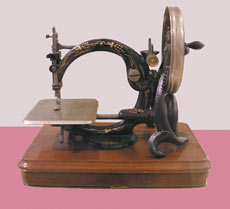 Д. Пири1808 год
Изобретение челночного устройства 
и иглы с ушком на заостренной части
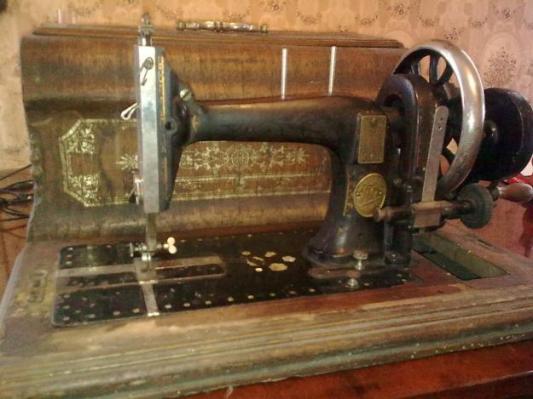 Уолтер Хант1834 год
Машина челночного стежка
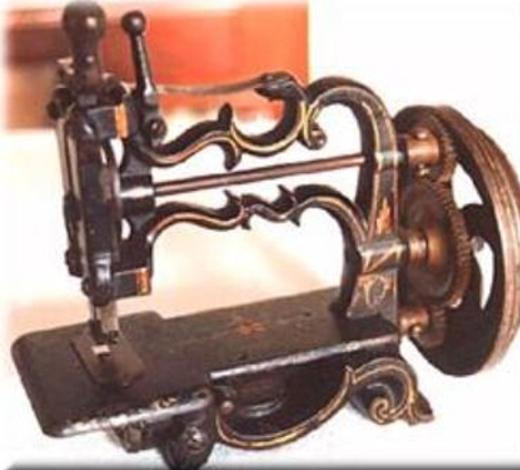 Эллиас Хоу,  1845г
Швейная машина фирмы «Зингер»
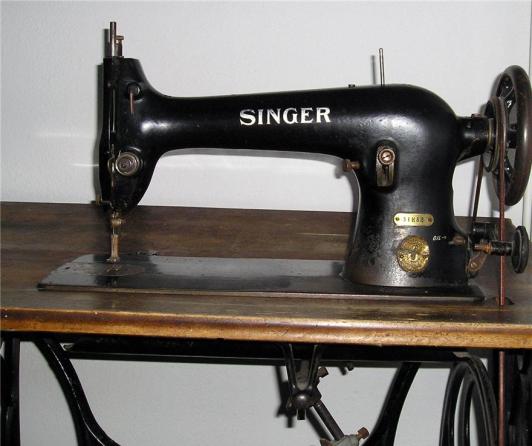 Исаак Зингер1850-1851 гг.
Филиал фирмы «Зингер» в г. Подольске
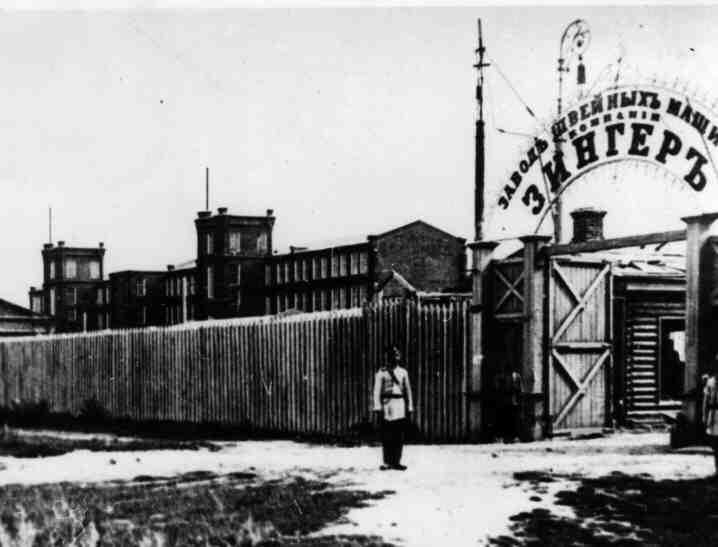 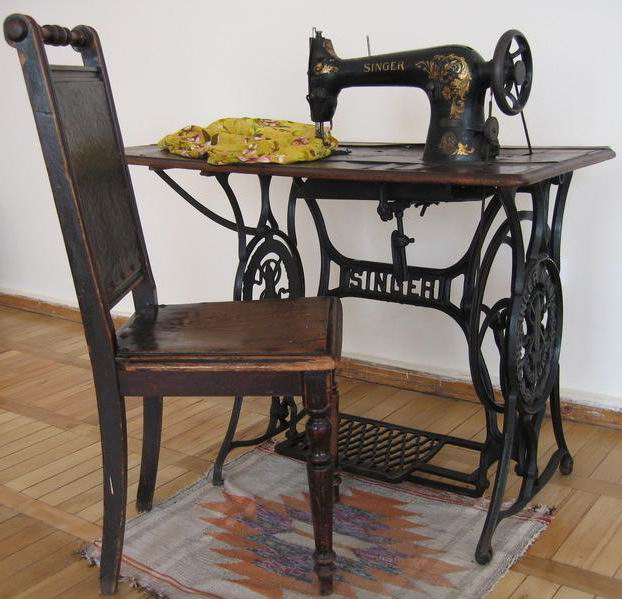 Швейная машина Подольского завода
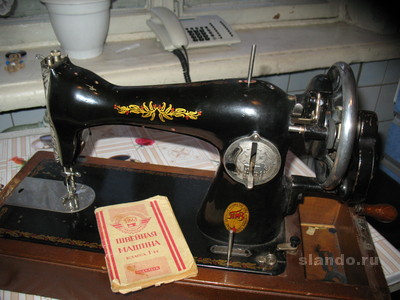 Образование двухниточного машинного стежка
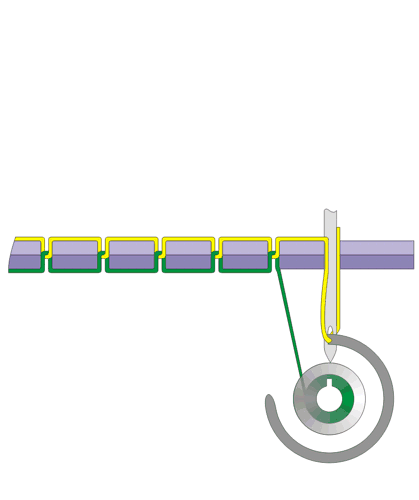 Классификация швейных машин по назначению
Универсальные
Специальные
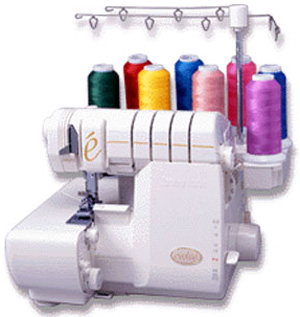 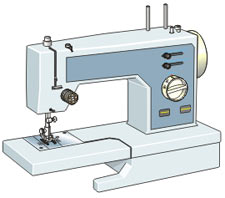 Промышленные швейные машины
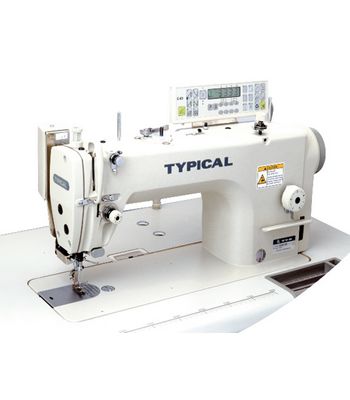 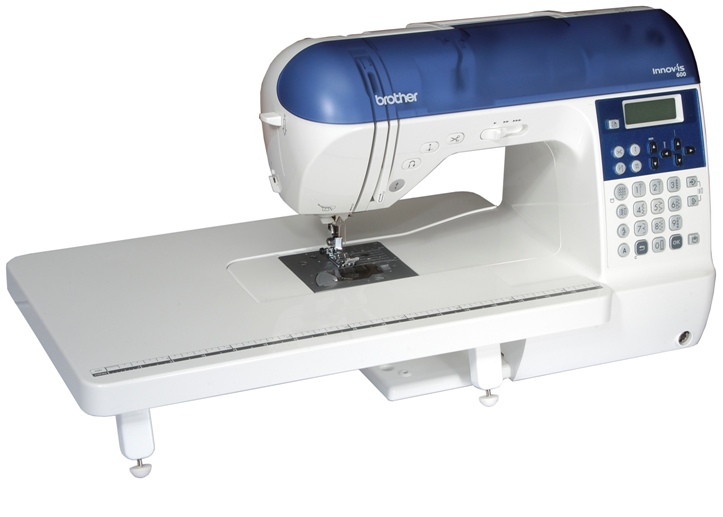 ВИДЫ ПРИВОДОВ
Привод – это устройство, с помощью которого машина приводится в движение.
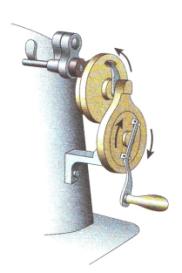 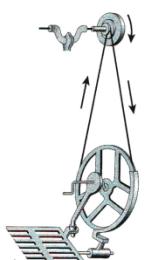 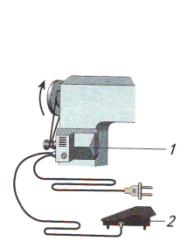 электродвигатель;
2. пускорегулирующая 
   педаль
а
б
в
ПРИВОДЫ ШВЕЙНОЙ МАШИНЫ: 
а – ручной; 
б – ножной; 
в – электрический:
Устройство швейной машины
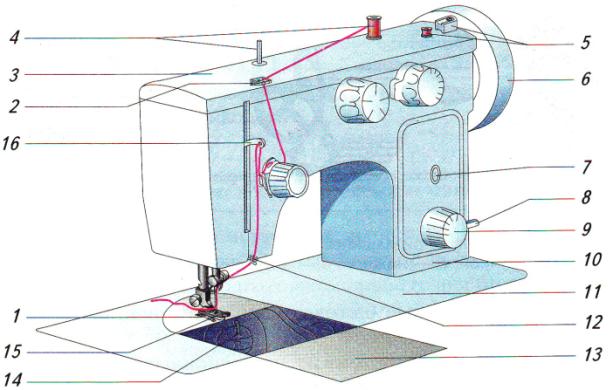 1 — двигатель материала;
2 — нитенаправитель;
3 — рукав;
4 — стержень для катушки;
5 — моталка;
6 — маховое колесо;
7— указатель длины стежка;
8—  рычаг обратного хода;
9 — ручка регулятора длины стежка;
10 — стойка рукава;
11 — платформа;
12 — нитенаправитель;
13 — задвижная пластина;
14 — челночное устройство;
15—лапка прижимная;
16—нитепритягиватель.
Заправка верхней нити
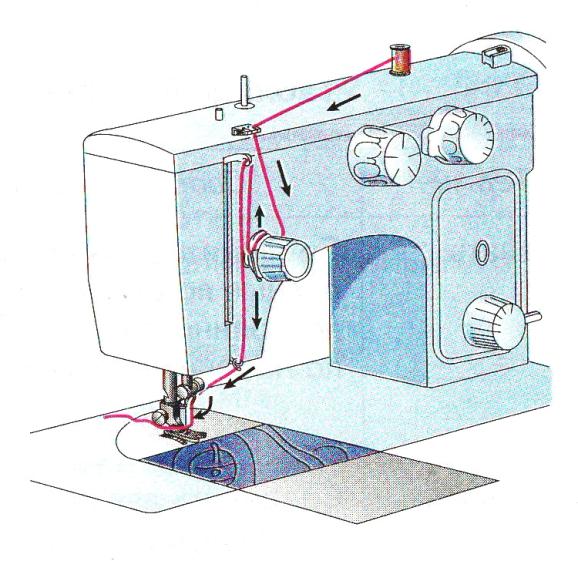